Hymns for Worship at Woodmont
184- Without Him
43s- Thank You Lord
15s- Exalted
576- Faith is the Victory
263- Is Thy Heart Right with God?
86s- Have You Seen Jesus my Lord
Overcoming Obstacles by Faith
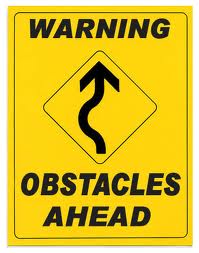 Introduction
If you play sports, you want to win.

If you are going to win the championship, you will likely have to overcome many obstacles to receive the prize.

Spiritually, we desire to go to heaven, but there are many obstacles to that eternal goal.

We have all failed (if we are accountable) or will fail.

We are few in number (unpopular in the world, don’t have many friends, insulted for following Christ)
Introduction
We must remember that Jesus overcame many obstacles in doing His Father’s will (despised & rejected of men,  unpopular, his disciples fled when he was arrested, Peter denied him 3X, Judas betrayed him, & the religious leaders stirred up the people to have him crucified)

 But He was raised from the dead.

In this sermon we will learn how to overcome obstacles which can only be done by faith in Jesus.

“Faith is the victory that overcomes the world” (1 Jn. 5:4).
Overcoming Obstacles by Faith
Financial Distress
Overcoming Financial Distress
Many are struggling to pay their bills including Christians. (unemployed, rising cost of health care & medicine)

Christ left the riches of heaven to be poor on earth and lived that way (2 Cor. 8:9; Luke 2:7; 9:58; Mt. 13:55).

Job lost all of his wealth, yet held on to his faith saying,  “I know that My Redeemer lives” (Job 19:25).

Don’t worry about tomorrow or put your trust in riches but on God who will supply your needs if you seek His  kingdom first (1 Tim. 6:17-19; Matt. 6:33-34).
Overcoming Obstacles by Faith
Financial Distress

Afflictions
Overcoming Afflictions
Many brethren have chronic diseases, sicknesses, or pains in their body and/or are suffering persecution for Jesus. 

Jesus learned to obey through his suffering & can sympathize with us so that we can go boldly to God’s throne to receive mercy to help in our time of need (Heb. 5:8; 4:14-16).

Paul had a thorn in the flesh & prayed three times for removal- The Lord said, “My grace is sufficient for you, for power is perfected in weakness” (2 Cor. 12:9)

As Paul did, we will suffer afflictions in the flesh but the Lord has promised to rescue us from them all so we should say, “I can do all things through Christ who strengthens me.    (2 Timothy 3:10-12; Phil. 4:13)
Overcoming Obstacles by Faith
Financial Distress

Afflictions 

In Despair
Overcoming being In Despair
Those who are overwhelmed with financial ruin & afflictions may decide to quit serving the Lord and/or their marriage. 

The disciples were ready to give up when Jesus died but they were revived when he showed he was alive and preached the gospel (Mark 16:11-16; Acts 1:1-3).

Don’t quit- Fix your eyes on Jesus who finished the race so that you won’t grow weary and lose heart since he joyfully endured the cross (Hebrews 12:2-3).
Overcoming Obstacles by Faith
Financial Distress

Afflictions 

In Despair

Temptations
Overcome Temptation
Jesus overcame every temptation of the devil with Scripture (Matthew 4:1-11) and so can you. 

Don’t blame God as he does not tempt you but you chose to give in to your lust which gives birth to sin and then to death (James 1:13-16).

God has promised the godly that He will not give you more than you can bear, He will deliver you from it, and keep the unrighteousness under punishment for the day of judgment- they will not get away with it.                        (1 Cor. 10:13; 2 Peter 2:9)
Overcoming Obstacles by Faith
Financial Distress

Afflictions 

In Despair

Temptations

Hades and Hell
Overcome Hades and Hell
Death is a fearful thing for after it is the judgment (Heb. 9:27). 

Jesus overcame the devil (he had the power of death) through His sacrifice- we don’t have to be afraid (Heb. 2:9, 14-15). 

Jesus promised to build His church and the gates of Hades would not prevail against it and it didn’t (Matt. 16:18; Ax. 2).

 Because of His resurrection, he has the keys of death and Hades (Rev. 1:18) and the saints will have victory over the grave through the Lord Jesus Christ (1 Cor. 15:55-58).

Those who overcome will not suffer the pain of hell (Rev. 2:11).
Conclusion
From all appearances it looks like Christians are losers.            (we are sinners, unpopular, insulted, isolated, and rejected) 

But we walk by faith, not by sight & are more than conquerors through Christ who loved us (Rom. 8:37; 2 Cor. 5:7). 

Whether we are enduring through financial distress, afflictions, despair, temptations, the fear of Hades & Hell, these are not worthy to be compared with the glories to follow (Ro. 8:18)! 

 Will you allow any of these things to separate you from the love of God which is in Christ Jesus our Lord (Ro. 8:31-39)? 

Faith is the victory that overcomes the world (1 John 5:4).
Jesus said, “He who Overcomes”… (Revelation)
…”I will give to eat of the tree of life” (2:7) 
…”shall not be hurt by the second death” (2:11). 
….”I will give manna to eat…give him a white stone” (2:17)
…”I will give power over the nations” (2:26)
  …”shall be clothed in white garments…”I will not blot out His name from the Book of Life…I will confess His name…” (3:5)
…”I will make him a pillar in the temple of My God” (3:12)
…”I will grant to sit with Me on My throne” (3:21)
…”shall inherit all things-I’ll be His God-he’ll be My son” (21:7) 
But you can only overcome if you’re in Christ (Acts 2:38; 8:22)!
Hymns for Worship at Woodmont
184- Without Him
43s- Thank You Lord
15s- Exalted
576- Faith is the Victory
263- Is Thy Heart Right with God?
86s- Have You Seen Jesus my Lord